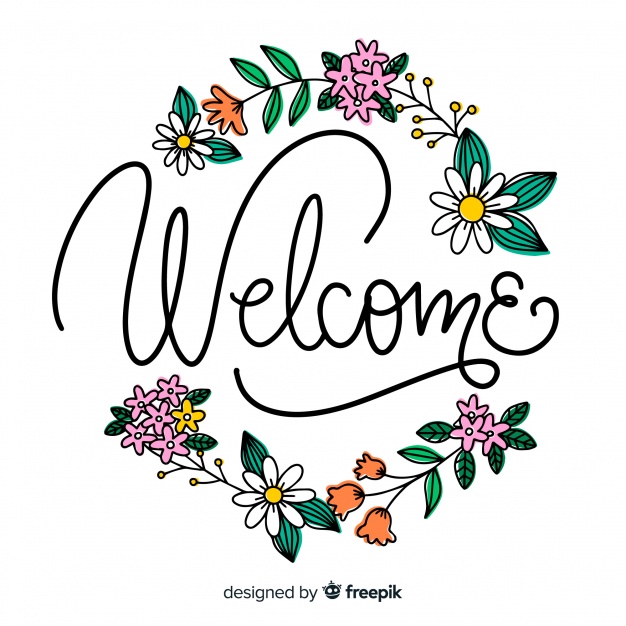 Md.Munjurul IslamAssistant teacherParjowwar Kalindi High schoolKeranigonj,DhakaClass-8Islam and moral Education
রশিদ  একজন মেধাবী ও বিনয়ী ছাত্র।স্কুলের সকল শিক্ষক তাকে স্নেহ করেন।একদিন কোন এক অপরাধের কারণে প্রধান শিক্ষক শাস্তি দিতে চাইলেন।রশিদ প্রথেমে বাংলার শিক্ষকের কাছে যায় এবংপ্রধান শিক্ষকের নিকট সুপারিশ করার জন্য অনুরোধ করে।বাংলা শিক্ষক বলেন,তুমি গনিত শিক্ষকের নিকট যাও।তাঁরা অপারগতা প্রকাশ করে শ্রেনি শিক্ষকের কাছে যাও য়ার জন্য বলেন।শ্রেনি শিক্ষক তাকে ক্ষমা করে দেয়ার জন্য প্রধান শিক্ষকের নিকট অনুরোধ করেন।শ্রেনি শিক্ষকের সুপারিশে প্রধান শিক্ষক তাকে ক্ষমা করে দেন।
আজকের পাঠঃ শাফাআত
এই পাঠ শেষে---
শাফাআতের পরিচয় বলতে পারবে;
শাফাআতের তাৎপর্য লিখতে পারবে;
শাফাআতের প্রকার বর্ণনা করতে পারবে।
শাফাআতের পরিচয়শাফাআত আরবি শব্দ।অর্থ শুপারিশ করা, অনুরোধ করা ইত্যাদি।ইসলামি শরিয়তের পরিভাষায় কল্যাণ ও ক্ষমার জন্য আল্লাহ তায়ালার নিকট নবি-রাসুল গণের সুপারিশ করাকে শাফাআত বলে।কিয়ামতের দিন শাফাআত সাধারণত দুটি কারণে করা হবে।ক.পাপীদের ক্ষমা ও পাপ মার্জনার জন্য।খ.পূণ্যবানদের মর্যাদা বৃদ্ধি ও কল্যাণ লাভের জন্য।
শাফাআতের তাৎপর্যকিয়ামতের দিন আল্লাহ তায়ালা মানুষের সব কাজকর্মের হিসাব নেবেন।তারপর আমল অনুযায়ী প্রত্যেকের জন্য জান্নাত বা জাহান্নাম নির্ধারণ করবেন।এ সময় পুণ্যবানগণ জান্নাত লাভ ও পাপীরা জাহান্নাম ভোগ করবে।নবী-রাসুল ও পুণ্যবান বান্দাগণ এ সময় আল্লাহর দরবারে শাফাআত করবেন।ফলে অনেক পাপীকে  মাফ করা হবে।এরপর তাদেরকে জাহান্নাম জান্নাতে প্রবেশের অনুমতি দেয়া হবে। আবার অনেক পুণ্যবানের  জন্যও এদিন শাফাআত করা হবে।ফলে তাঁদের মর্যাদা বৃদ্ধি করা হবে।
শাফাআতের প্রকারশাফাআত সাধারণত দুই প্রকার।যথা-ক.শাফাআতে কুবরাখ.শাফাআতে সুগরাশাফাআতে কুবরাকিয়ামতের দিন সকল মানুষকে এক বিশাল ময়দানে সমবেত করা হবে।সেদিন সূর্য খুব নিকটবর্তী হবে।মানুষ অসহনীয় দুঃখ-কষ্টে নিপতিত থাকবে।এ সময় তারা আদম(আ.),হযরত নুহ(আ.),হযরত ইব্রাহীম(আ.), হযরত মুসা(আ.),হযরত ইসা(আ)-এর নিকট উপস্থিত হয়ে হিসাব-নিকাশ শুরু করার জন্য আল্লাহর নিকট শাফাআত করার জন্য অনুরোধ করবে।তাঁরা সকলেই অপারগতা প্রকাশ করবেন।এ সময় সকল মানুষ মহানবি (স.)এর নিকট উপস্থিত হবেন।
তখন মহানবি(স.)আল্লাহ তায়ালার নিকট সুপারিশ করবেন।অতঃপর আল্লাহ তায়ালা হিসাব-নিকাশ শুরু করবেন।এ শাফাআতকে শাফাআতে কুবরা বলা হয়।একে শাফাআতে উযমাও(সর্বশ্রেষ্ঠ শাফাআত)বলা হয়।এরুপ শাফাআতের অধিকার একমাত্র মহানবি (স.)-এর থাকবে।এ ছাড়া নবি করিম(স.) জান্নাতিগণকে জান্নাতে প্রবেশের অনুমতি দেয়ার জন্য আল্লাহর নিকট সুপারিশ করবেন।এর পরেই কেবল জান্নাতিগণ জান্নাতে প্রবেশ করতে পরবে।
শাফাআতে সুগরাকিয়ামতের দিন পাপীদের ক্ষমা ও পূণ্যবানদের মর্যাদা বৃদ্ধি করার জন্য শাফাআত করা হবে।একে শাআআতে সুগরা বলে।নবি-রাসুল,ফেরেশতা, শহিদ,আলিম,হাফিজ এ শাফাআতের সুযোগ পাবেন। আল কুরআন ও সিয়াম(রোযা)কিয়ামতের দিন শাফাআত করবেন বলে ও হাদিসে উল্লেখ আছে।নিম্নোক্ত বিষয়ে শাফাআতে সুগরা করা হবে।১.যে সব মুমিন পাপের কারণে জাহান্নামের উপযুক্ত হবে তাদের মাফ করে জান্নাতে দেয়ার জন্য শাফাআত।
২. যে সব মুমিন পাপের কারণে জাহান্নামে প্রবেশ করবে তাদের জাহান্নামের শাস্তি থেকে মুক্তি দেয়ার জন্য শাফাআত।৩. জান্নাতিগণের মর্যাদা বৃদ্ধির জন্য শাফাআত।আমরা শাফাআতে বিশ্বাস স্থাপন করব।আল্লাহকে ভালোবাসব,রাসুল(স.)এর আদর্শ অনুযায়ী চলব।ফলে পরকালে প্রিয় নবি(স.)এর শাফাআত লাভ করে জান্নাতে যাব।কিয়ামতের দিন নবী-রাসুল ও নেক বান্দাগণ আল্লাহর নিকট সুপারিশ করবেন।আল্লাহ তায়ালা এ সব শাফাআত কবুল করবেন এবং মানুষকে জান্নাত দান করবেন।তবে শাফাআতের সবচেয়ে বেশি ক্ষমতা থাকবে প্রিয় নবি(স.)এর অধিকারে।তিনি নিজেই বলেন-অর্থঃ “আমাকে শাফাআত(করার অধিকার)দেয়া হয়েছে।”
রাসুল(স.)আরো বলেছেন-পৃথিবীতে যত ইট ওপাথরআছে,আমি তার চেয়েও বেশি লোকের জন্য কিয়ামতের দিন শাফাআত করব।(মুসনাদ আহমদ)শাফাআত একটি বড় নিয়ামত।মহানবি(স.)এর শাফাআত ব্যতীত কিয়ামতের দিন সফলতা,কল্যাণ ও জান্নাত লাভ সম্ভব হবেনা।সুতরাং আমরা প্রিয় নবি(স.)এর শাফাআতে বিশ্বাস করব।তাঁকে ভালোবাসব ও পূর্ণরুপে অনুসরণ করব।তাহলে আমরা তাঁর শাফাআত লাভে সক্ষম হব।
একক কাজ/মূল্যায়ণ
শাফাআত অর্থ কী?
শাফাআত কাকে বলে?
শাফাআত কত প্রকার পারে কী কী?
আমাকে শাফাআতের অধিকার দেয়া হয়েছে কে বলেছেন?
শাফাআতে উযমা কী?
শাফাআতে সুগরা কয় ধরণের হতে পারে?
কারা শাফাআত করতে পারবেন?
দলীয় কাজ‘ক’ দল শাফাআতের পরিচয় লিখ।  ‘খ’ দল শাফাআতের প্রকার ভেদ লিখ।
বাড়ীর কাজ
আমাকে শাফাআতের একমাত্র অধিকার দেয়া হয়েছে ব্যাখ্যা কর।
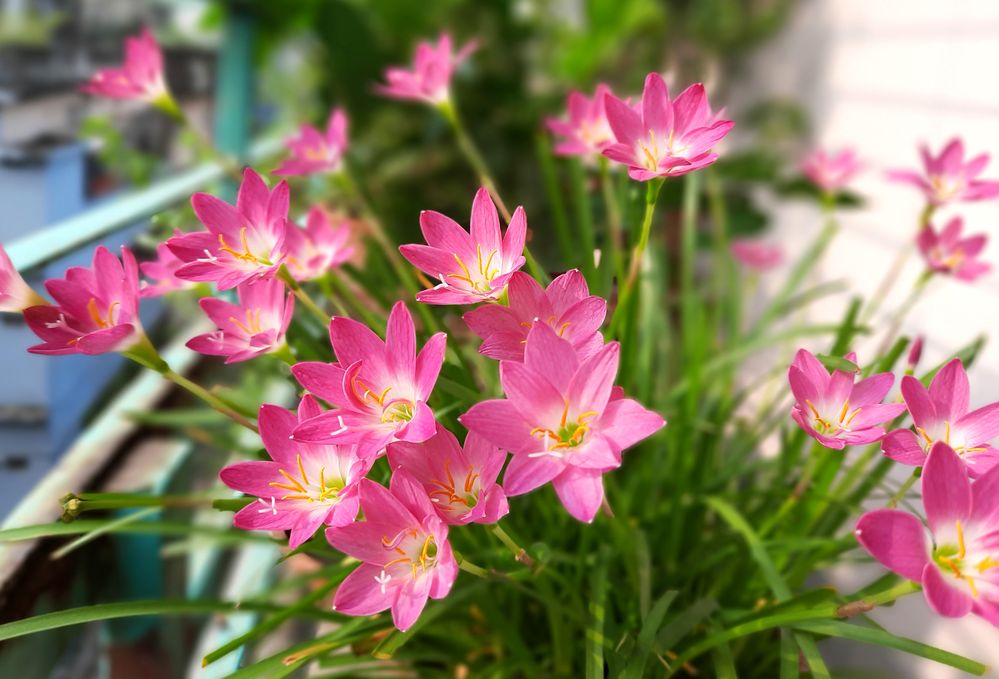 সবাইকে ধন্যবাদ